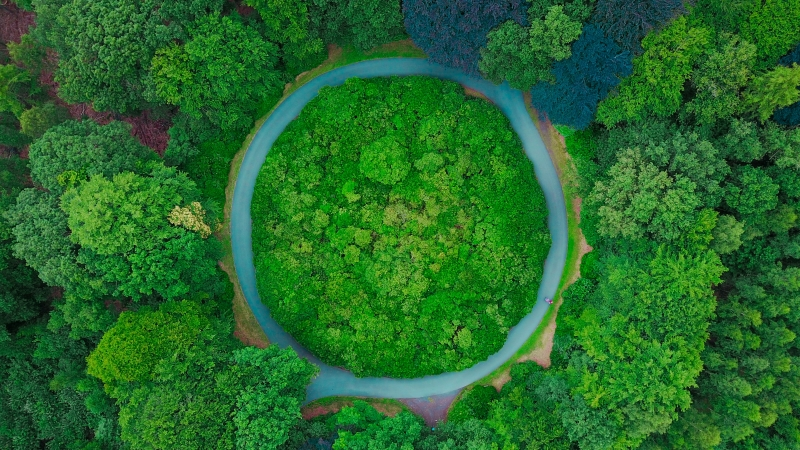 Introduction to EMS and Environmental Awareness
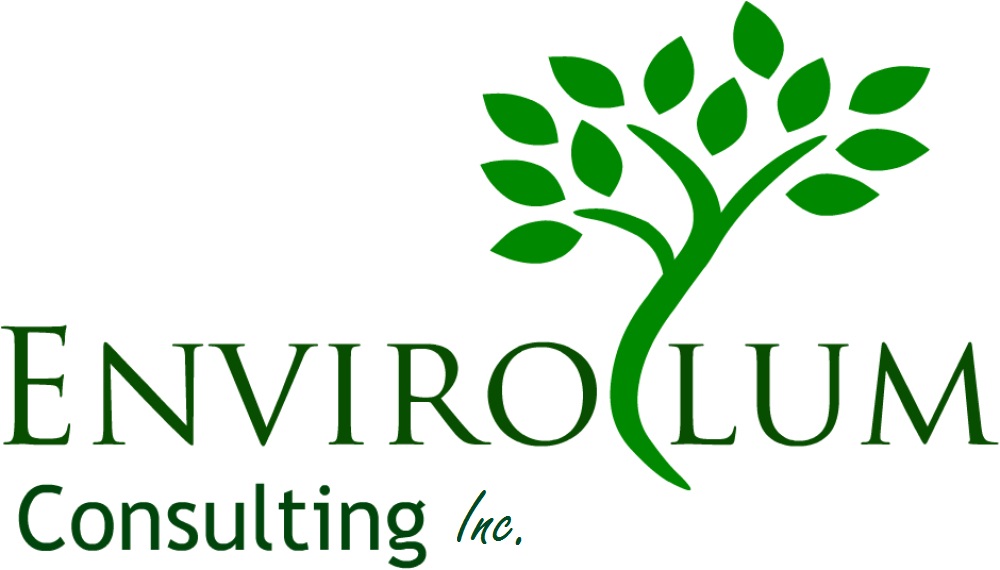 ISO 14001:2015 
October 24, 2022
Our Experience 
Certified environmental auditor (CEA) and Environmental Professional (EP)
Over 20 years of experience in environmental compliance
Worked with various industries in developing an EMS
About Us
Envirolum Consulting Inc. is a small environmental consulting boutique with a mission to assist our clients to become a sustainable leader within their industry and excel in environmental compliance.
2
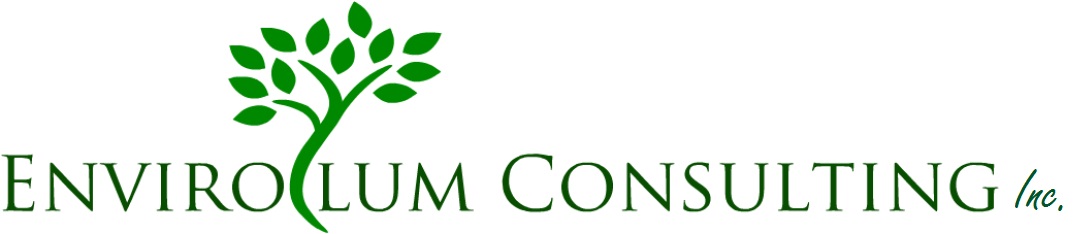 Introduction
The objectives of this training are for LDI Management staff to:

Gain a general understanding of environmental management systems (EMS)
Understand the basic elements of ISO 14001:2015
Be trained to execute General EMS Awareness Training

The objectives of general EMS Awareness Training for LDI Staff is to:
Gain a general understanding of environmental Managements systems (EMS)
Understand how to identify environmental aspects and impacts
Describe EMS responsibilities and how it applies to an LDI worker’s day-to day activities.
3
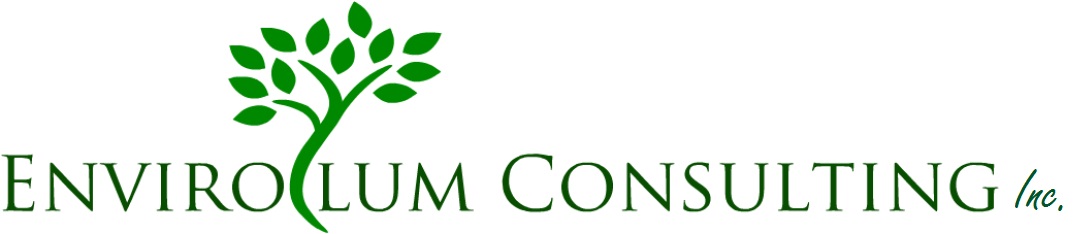 Agenda
PART 1: Train the Trainer

Introduction to EMS and ISO 14001:2015
Elements Overview of ISO 14001:2015
Benefits of EMS
Keys to Success

PART 2: General EMS Awareness Training
4
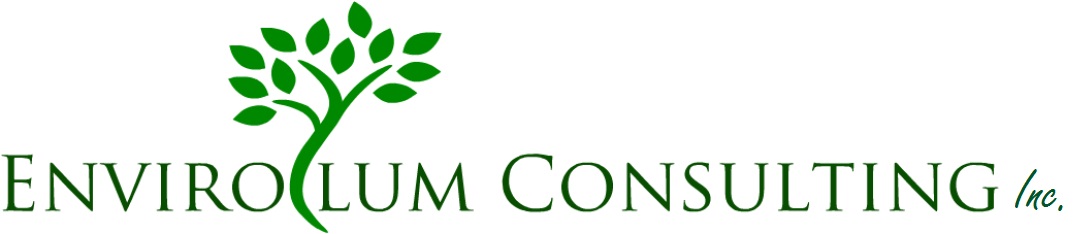 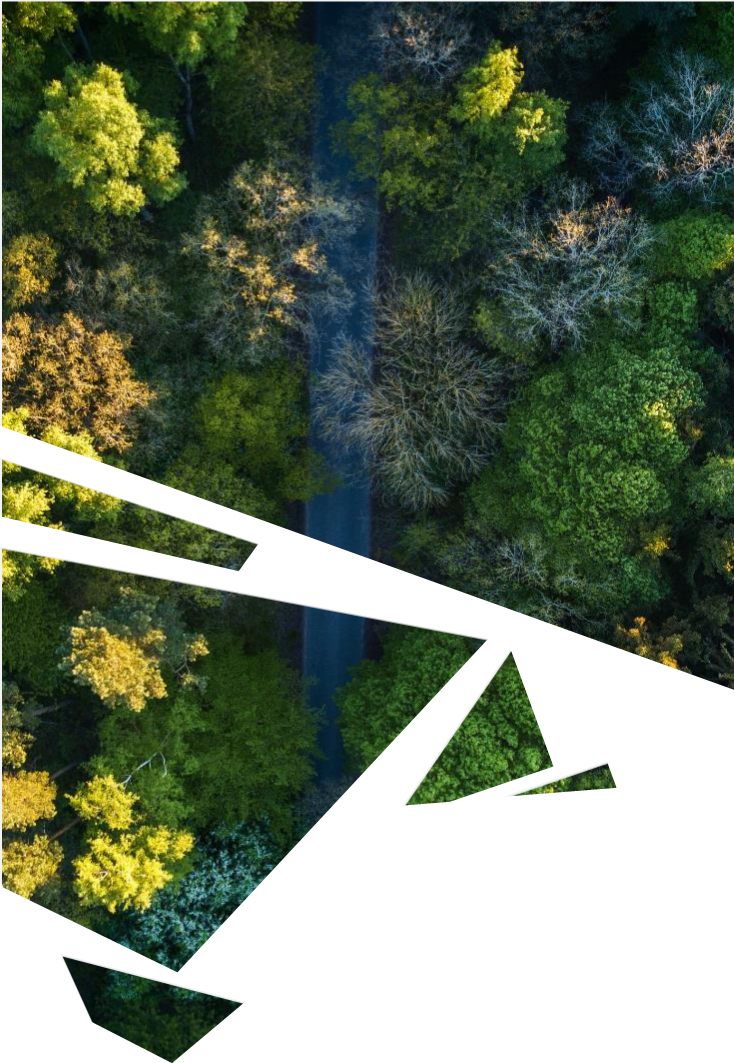 PART 1: Train the Trainer
Introduction to ISO 14001:2015 and EMS
5
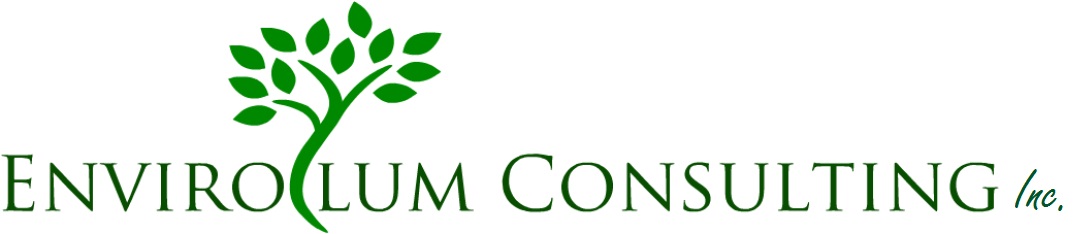 International Organization for Standardization
ISO is the International Organization for Standardization
Standards developed for international use.
ISO 9001 – Quality Management System
ISO 14001 – Environmental Management System
Global standards are necessary so everyone can be equally measured.
6
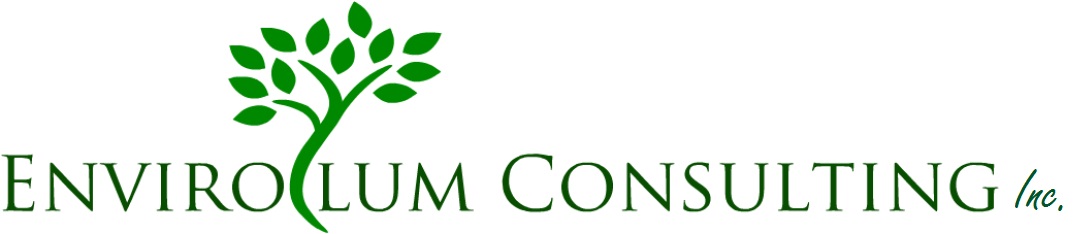 What is ISO 14001?
ISO 14000 is the generic term for the series of international standards for environmental management. 
ISO 14001 EMS = framework for setting up a management system to assure a company’s environmental impact is being measured and improved
ISO 14001 implementation requires an organization consider all environmental issues relevant to its operations:
employees
air pollution
water and wastewater issues
waste management
soil and groundwater contamination
climate change mitigation and adaptation
resource use and efficiency
supply chain
ISO 14001 has 17 elements that must be present for an EMS to be in conformance
Certification attained through effective and successful implementation of an EMS.
7
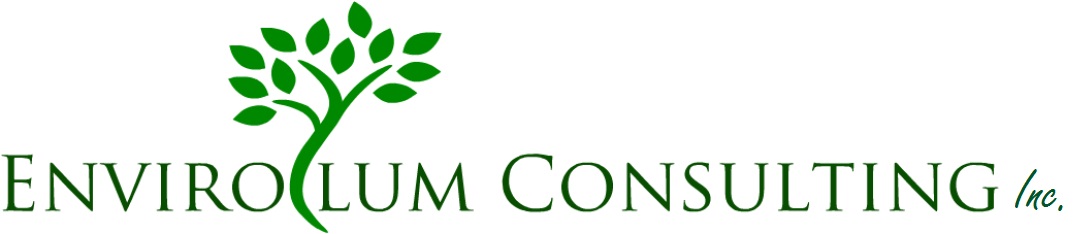 Why Develop and Implement an EMS?
8
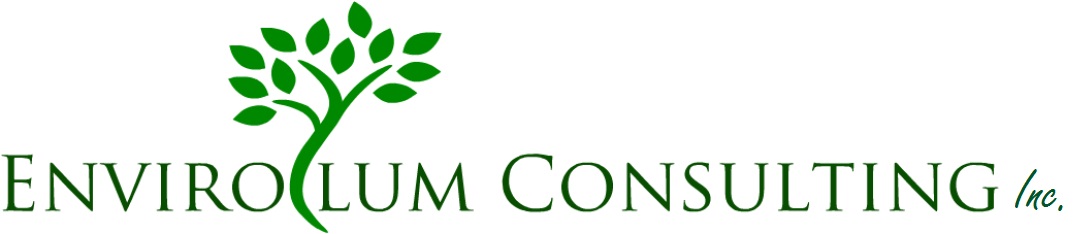 [Speaker Notes: Also demonstrates leadership in your industry.]
Timeline to ISO 14001 Certification
Corporate requirement to become certified in ISO 14001:2015 by Spring 2024.
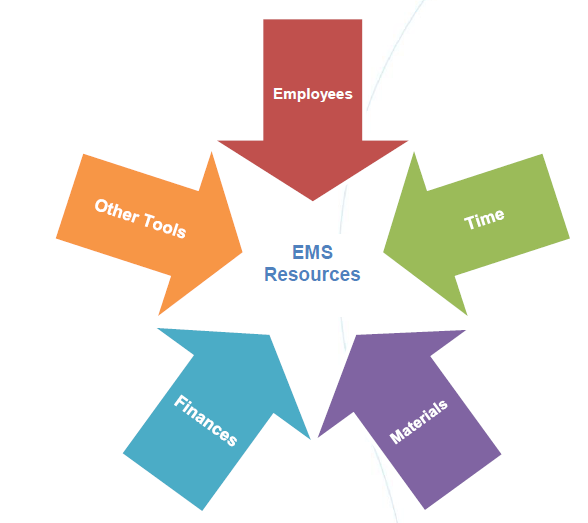 9
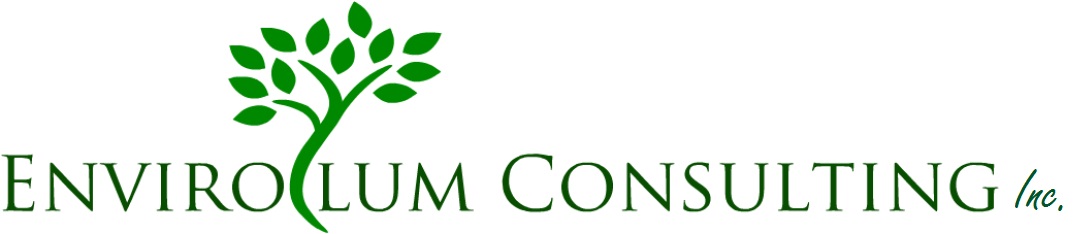 Resources Required
Cross-functional Environmental Committee required (to ensure successful implementation)

 A team with representatives from key functions can identify and assess issues, opportunities, and existing processes. 

 A cross-functional team can help to ensure that procedures are practical and effective and can build commitment to and “ownership” of the EMS.
10
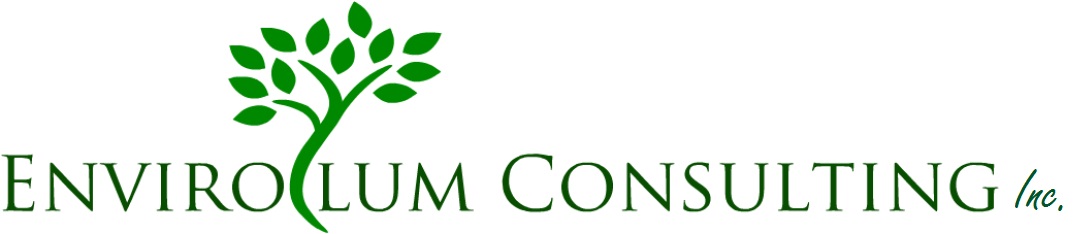 Roles and Responsibilities
11
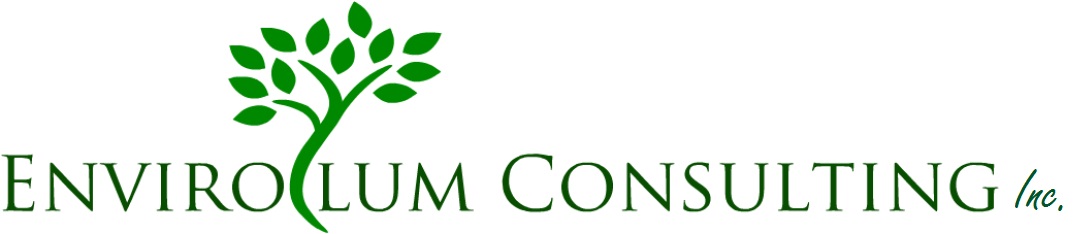 ISO 14001 Roles & Responsibilities at LDI
12
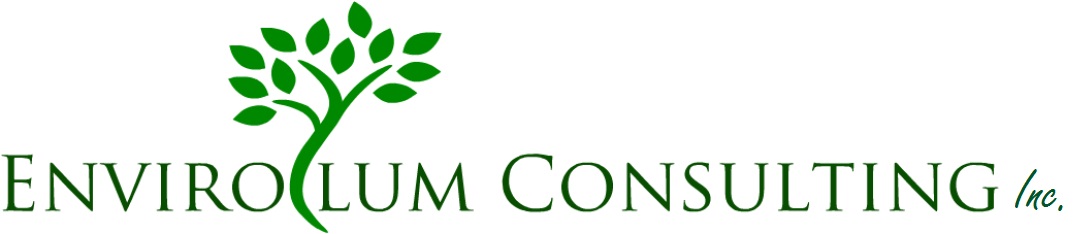 Environmental Committee
Representatives from throughout the organization with broad knowledge of facility operations. 
 Management to enlist personnel to Environmental Committee
 At least one representation from each function, but not limited to:
Senior Management Rep 
OHS/HR
Production/Operations 
Engineering
Maintenance (Plant & Fleet)
Procurement
IT
 A team of 8-10 representatives will commit 1-2 hours a month
13
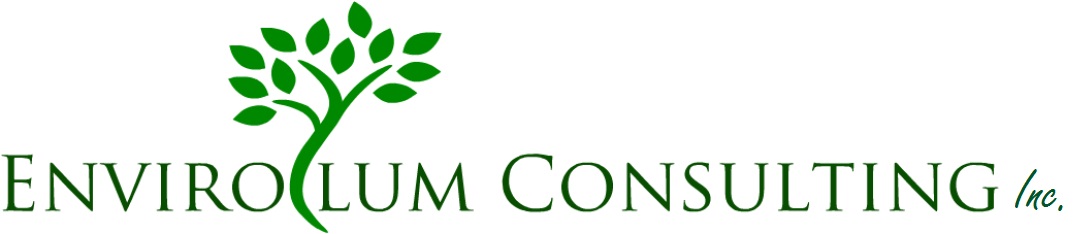 LDI EMS Committee
14
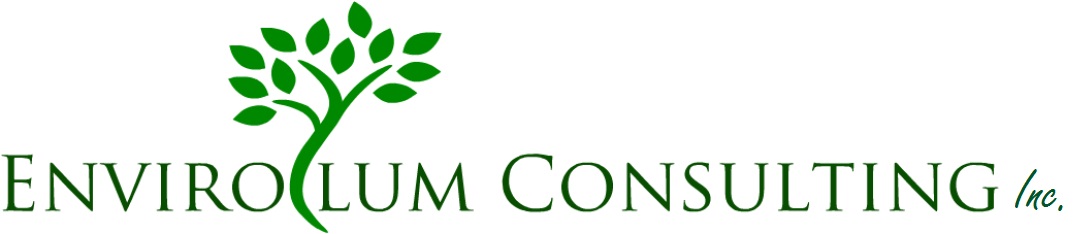 EMS Schedule
Important Activities

EMS Team Meetings 	    	Monthly 
Management Review Meetings 	Quarterly (in first year) or Annual
Internal Audit 		    	Annual
15
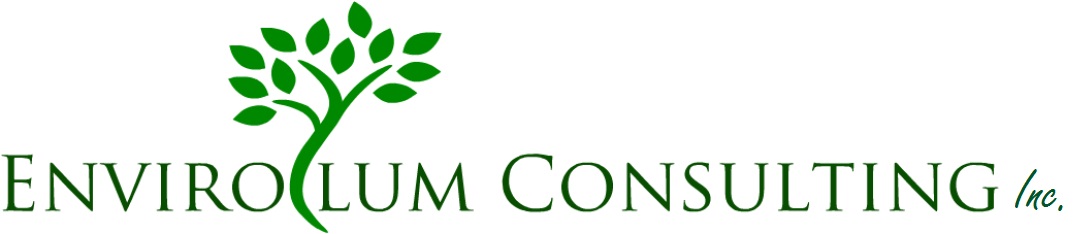 [Speaker Notes: Monthly team meetings – non-conformities; new aspects; communications/complaints; continuous improvement/stakeholder feedback]
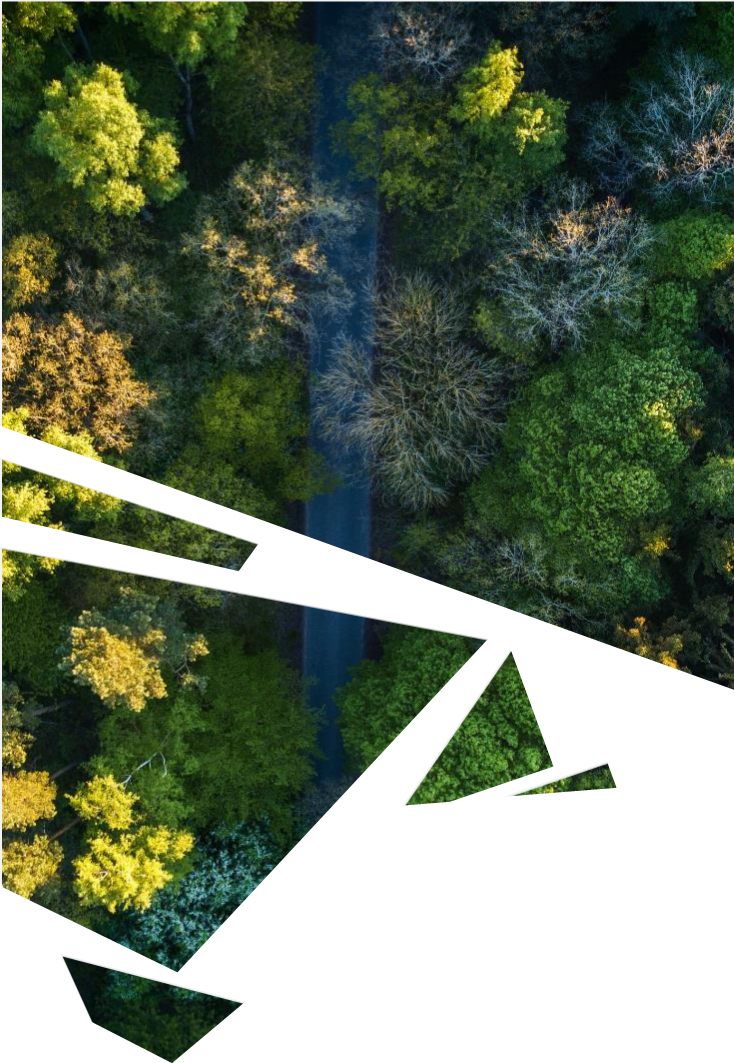 PART 1: Train the Trainer
2. Elements Overview of ISO 14001:2015
16
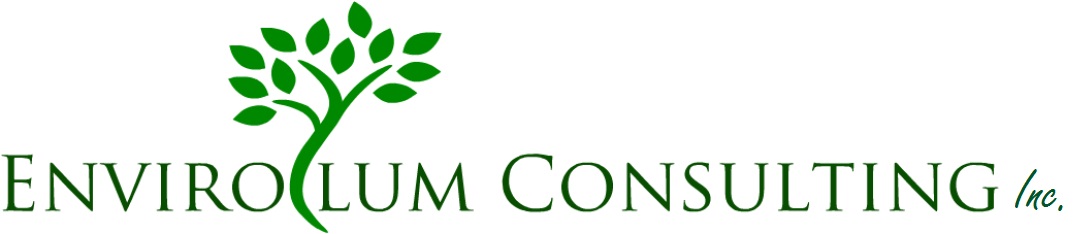 What is an EMS?
Environmental Management System (EMS) is a framework to proactively manage activities.
Focuses on continual improvement. Not focused only on regulatory compliance.
Uses a Plan, Do, Check, Act approach. Not a one-time project, plan or initiative.
Everyone has a role in ensuring the EMS is a success. Not an effort only for the environmental department.
Helps to accomplish goals related to sustainability, pollution prevention, and environmental compliance.
Promotes Environmental Stewardship
17
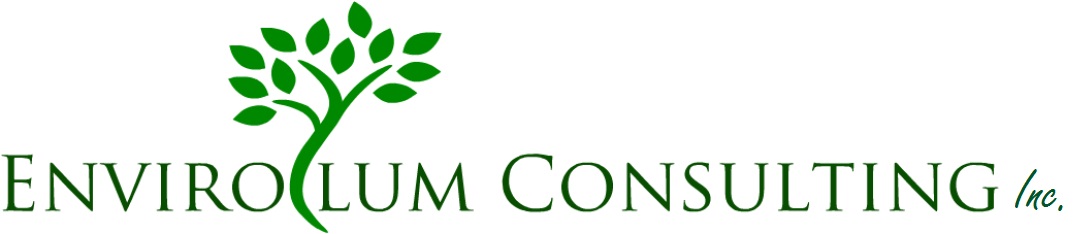 [Speaker Notes: A continual cycle of planning, implementing, reviewing and improving processes.
Helps to meet organizational and environmental goals.
Incorporates and promotes environmental awareness, pollution prevention, conservation of natural resources and continual improvement into all business activities.]
EMS and ISO:14001
Environmental Management System
A formal, structured framework integrated into daily operations.
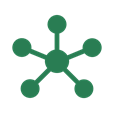 Framework
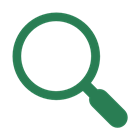 A system of policies, procedures and operational practices to manage and reduce environmental footprint.
Integration
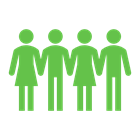 Ensures that environmental aspects are integrated across scope of organization.
18
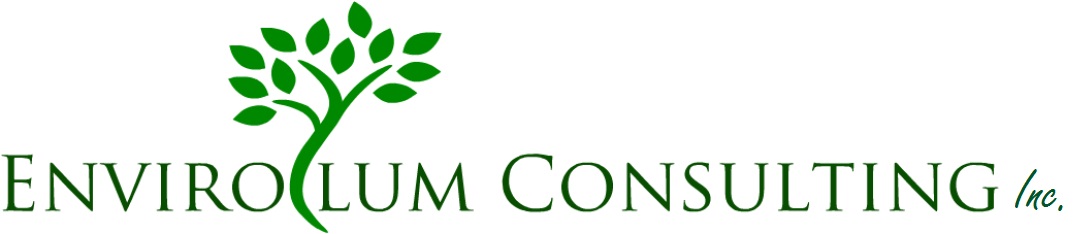 [Speaker Notes: ISO 14001 certification is attained through the effective implementation of an Environmental Management System (EMS)

 Thousands of organizations use it, environmentalists support it, and governments actively encourage its use. 
Objective is to build existing SOPs up to ISO Standard.]
EMS Model
There is an opportunity for success.
Involvement at various functions and levels
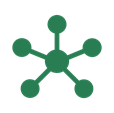 Proactive
Systematic
Cost-Effective
Prevents cost of risks and environmental incidents. Save cost by reducing energy and water usage.
Reduce risk of non-compliance and improve daily environmental practices.
Address regulatory compliance in a systematic manner.
Incorporation of EMS into day‐to‐day business operations
19
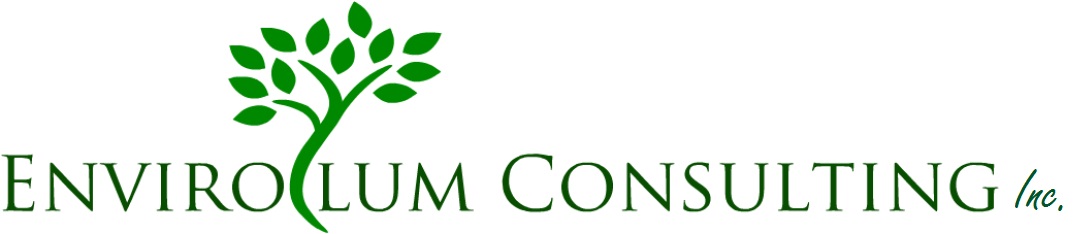 [Speaker Notes: address non-regulated issues
 energy conservation
 promote stronger operational control 
 employee stewardship.]
Plan-Do-Check-Act Model
Risk and opportunities
Context of the Organization
Internal and External Issues
Needs and expectations of interested parties
PLAN
ACT
DO
Lifecycle Perspective
Communication
CHECK
Intended Outcomes of the EMS
20
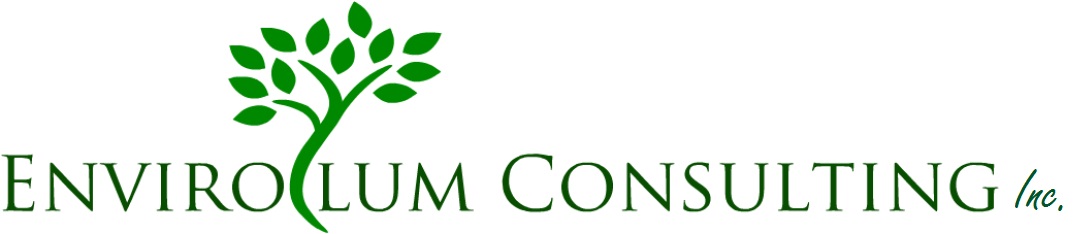 [Speaker Notes: Step 1: Develop Policy
Step 2: Planning involves identifying environmental aspects and impacts and develop EMS objectives based on significant aspects.
Step 3: Implement (DO) – Implementation stage; Roles and responsibilities; establish operational procedures and document control ; train personnel on procedures and EMS communication
Step 4: Check by auditing compliance and effectiveness of the system; monitor and measure performance; EMS Non-conformance and corrective actions; Records
Step 5: Act – Conduct annual management review, identify necessary change; make continual improvements]
Overview of ISO 14001
17 Elements of ISO 14001
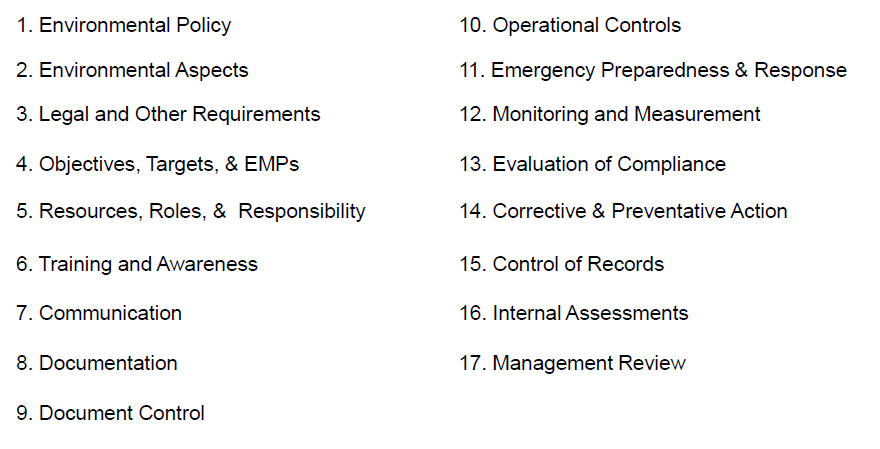 21
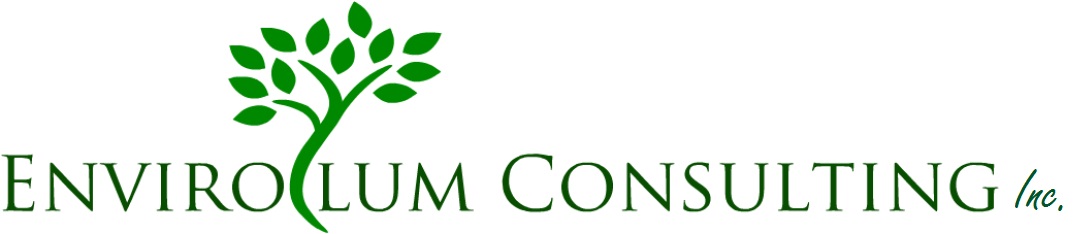 Basic Elements of ISO 14001
22
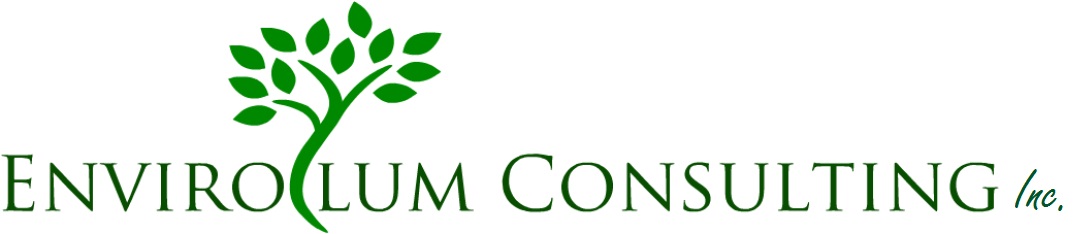 [Speaker Notes: In this example,]
Basic Elements of ISO 14001
23
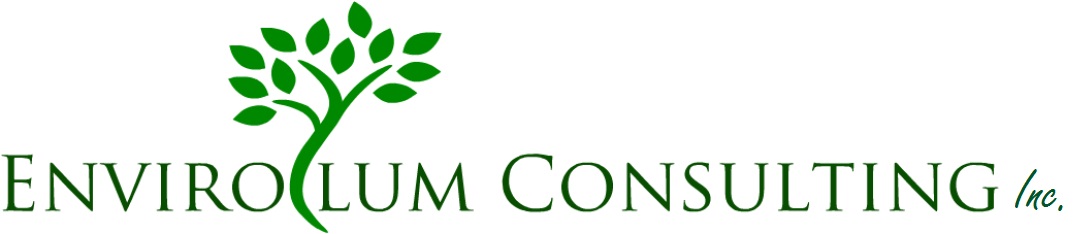 [Speaker Notes: In this example,]
Significant Environmental Aspects
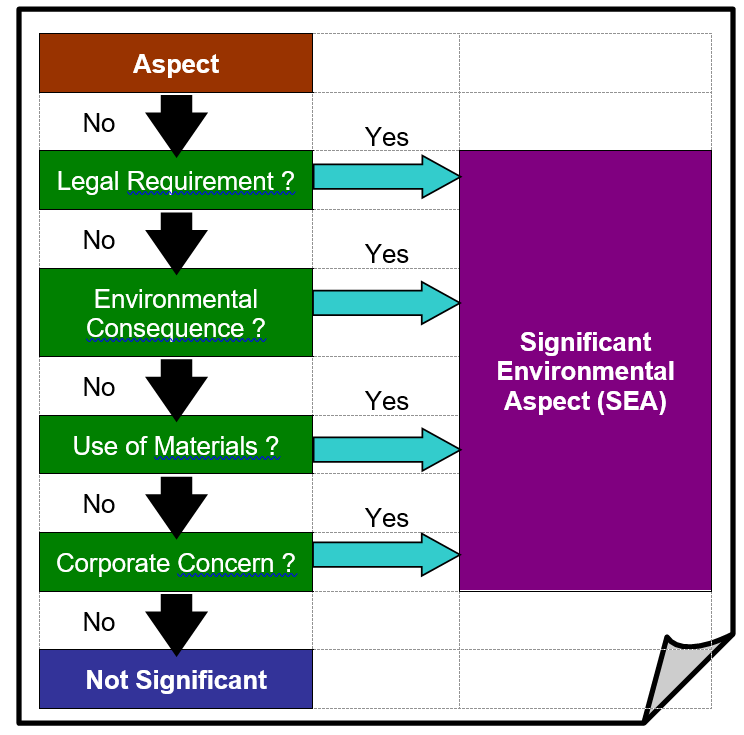 Significant Aspects drive your Priorities, Objectives and Programs
All potential and actual environmental impacts are identified and associated with an aspect.
The aspects are ranked for their significance.
It is important to identify Significant Aspects and plan to address them first.
24
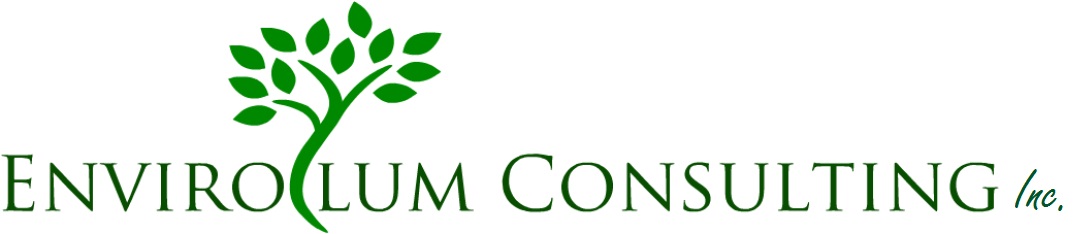 Risk-based Thinking
An informal risk management system aimed at improvement.
25
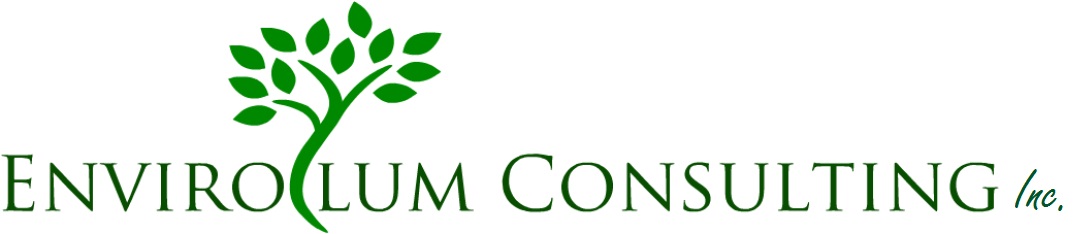 [Speaker Notes: This is an example of how environmental aspects will be assessed for its significance.]
EMS Objectives & Programs
Environmental Objectives 
goals based on meeting compliance obligations and reducing negative impacts to the environment.
Measureable and achievable 

Environmental Programs
Established for achieving objectives.
Action Plans to identify how objectives will be achieved.
Reduce impact of significant aspects
Address compliance to regulations
Improve objectives results
Outlines who, what, when, how, where
26
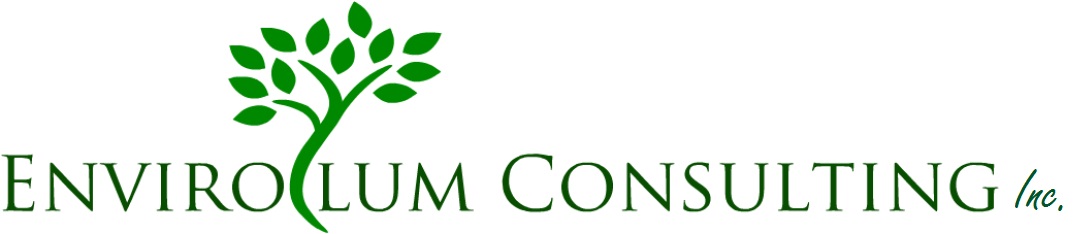 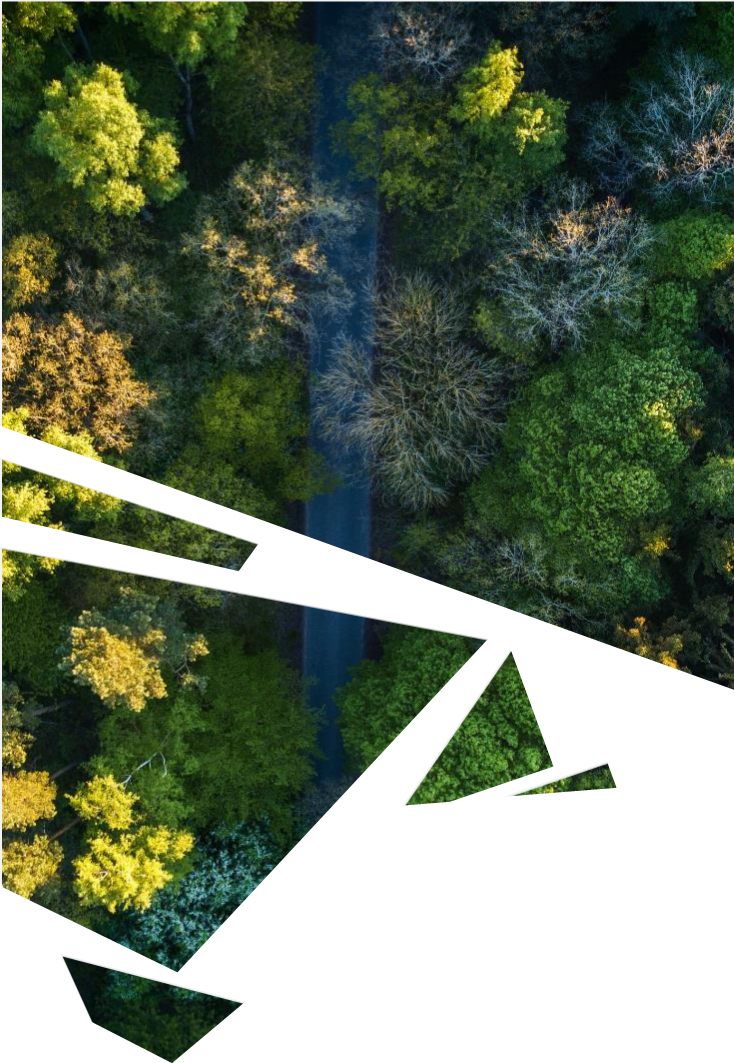 PART 1: Train the Trainer
3. Benefits
27
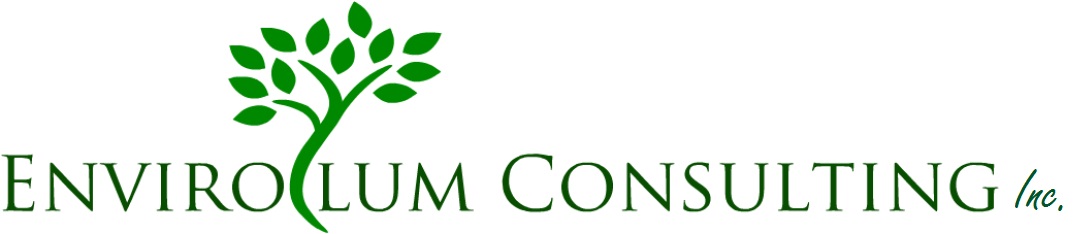 Benefits of Implementing an EMS
Enables identification of goals & ensure continual improvement 
Improvements in overall environmental performance and compliance
Reduce environmental impacts in day-to-day operations 
Proactive management can result in cost savings 
Promotes a cleaner and safer work environment
Ensures funds and manpower are focused on highest risk priorities 
Provides consistency during personnel turnover
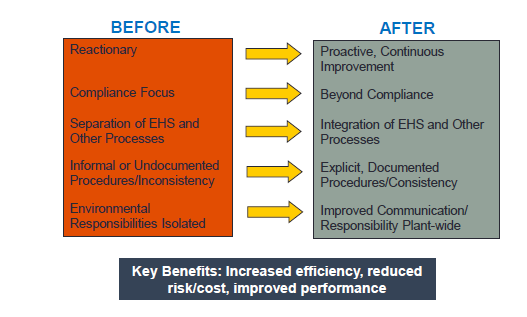 28
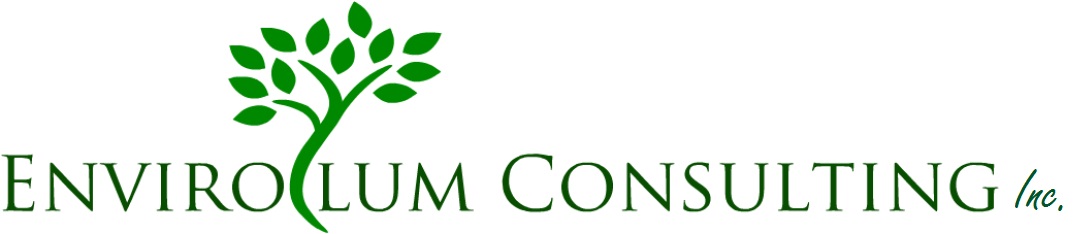 [Speaker Notes: Other Potential Benefits
• Maintain or improve market access and competitiveness; 
• A hidden benefit – overall operations improved by involving employees in the EMS implementation process.
• Demonstrate due diligence in the event of prosecution or litigation; 
• Reduce environmental risk assessed by insurance and lending institutions; 
• Increase employee involvement, morale, health and productivity.
Flexibility and opportunity to correct imperfections through “continual improvement”

Improved internal communication can support improved community relations – as the families of employees, neighbourhood, and surrounding community appreciate a business that demonstrates active concern and involvement in minimizing negative impacts on the environment.

Cost savings by reducing waste in their processes and reduction in resources usage (therefore reducing costs). 
“compliance assurance,” recognizing that the EMS would help them to avoid costly environmental problems in the future.  Also, bottom-line cost savings by implementing pollution prevention and energy efficiency projects identified as part of the EMS.

Identification of risk and prevention of problems – non-regulatory]
Benefits of ISO 14001 Certification
Enhances public relations with external stakeholders 
Competitive advantage – improved cost control, organizational effectiveness and image of organization
Improve employee involvement and motivation
Meet United Nations’ Sustainable Development Goals (SDGs)
ISO 14001 conformance & certification = credibility
29
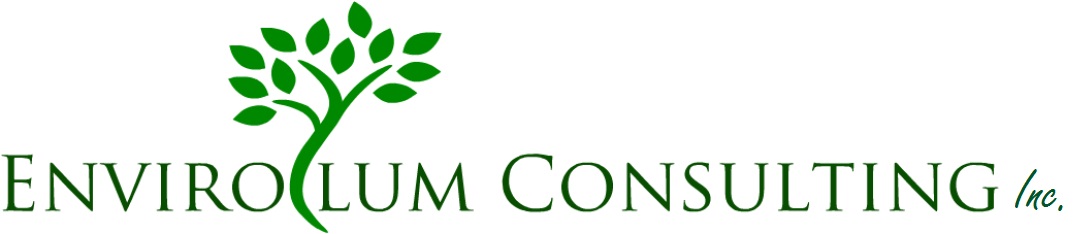 [Speaker Notes: Other Potential Benefits
• Maintain or improve market access and competitiveness; 
• A hidden benefit – overall operations improved by involving employees in the EMS implementation process.
• Demonstrate due diligence in the event of prosecution or litigation; 
• Reduce environmental risk assessed by insurance and lending institutions; 
• Increase employee involvement, morale, health and productivity.
Flexibility and opportunity to correct imperfections through “continual improvement”

Improved internal communication can support improved community relations – as the families of employees, neighbourhood, and surrounding community appreciate a business that demonstrates active concern and involvement in minimizing negative impacts on the environment.

Cost savings by reducing waste in their processes and reduction in resources usage (therefore reducing costs). 
“compliance assurance,” recognizing that the EMS would help them to avoid costly environmental problems in the future.  Also, bottom-line cost savings by implementing pollution prevention and energy efficiency projects identified as part of the EMS.

Identification of risk and prevention of problems – non-regulatory]
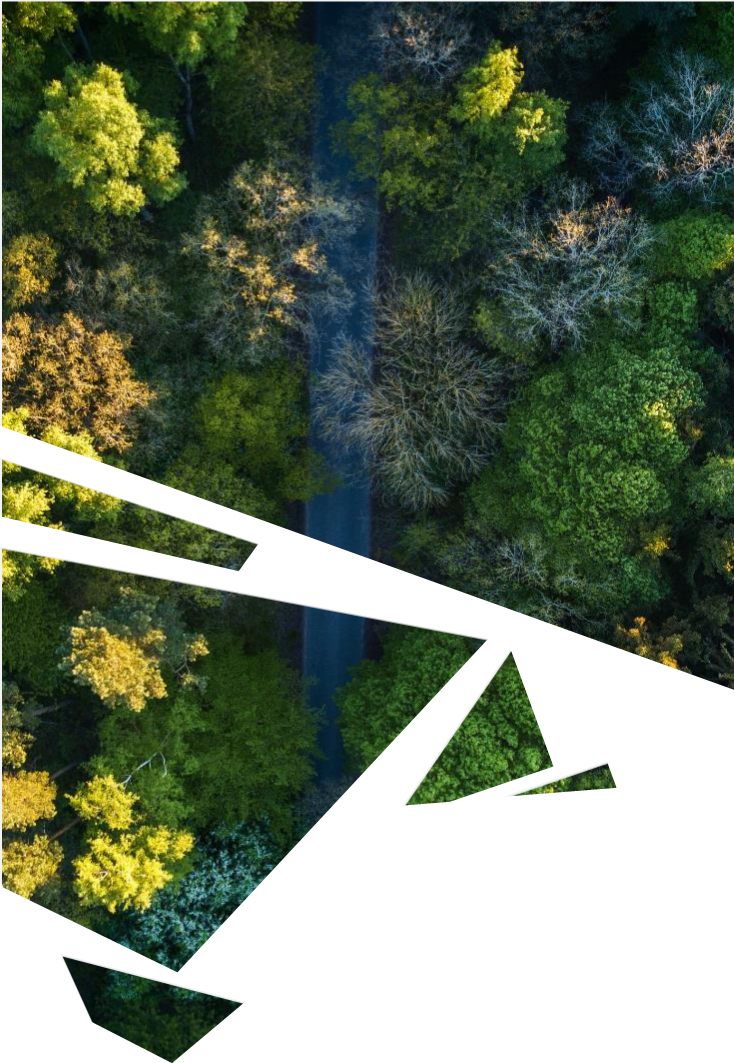 PART 1: Train the Trainer
4. Keys to Success
30
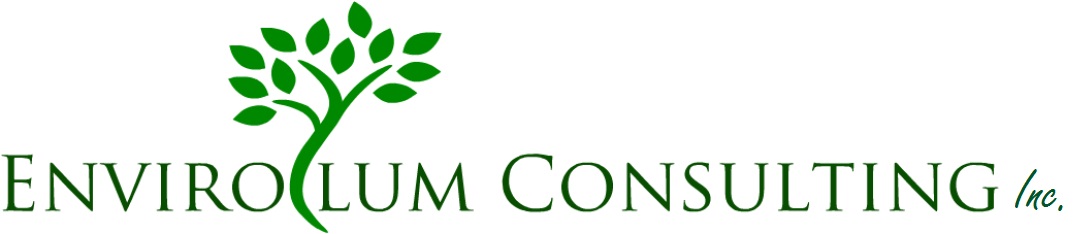 Keys to a Successful EMS
A Successful EMS Starts with You!
31
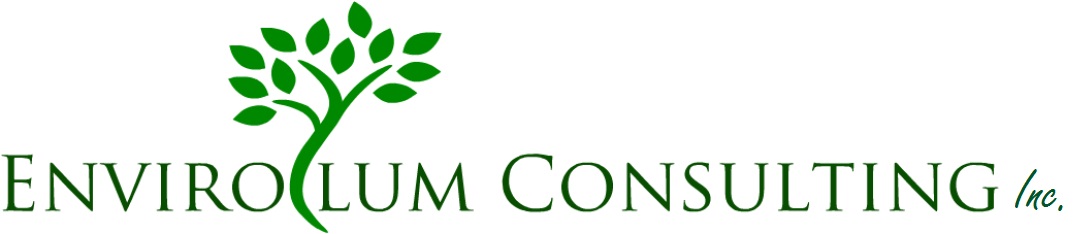 [Speaker Notes: Environmental Responsibility built into employee objectives
Adequate employee awareness, understanding and involvement across company
Build an implementation team
Effective Audit Program]
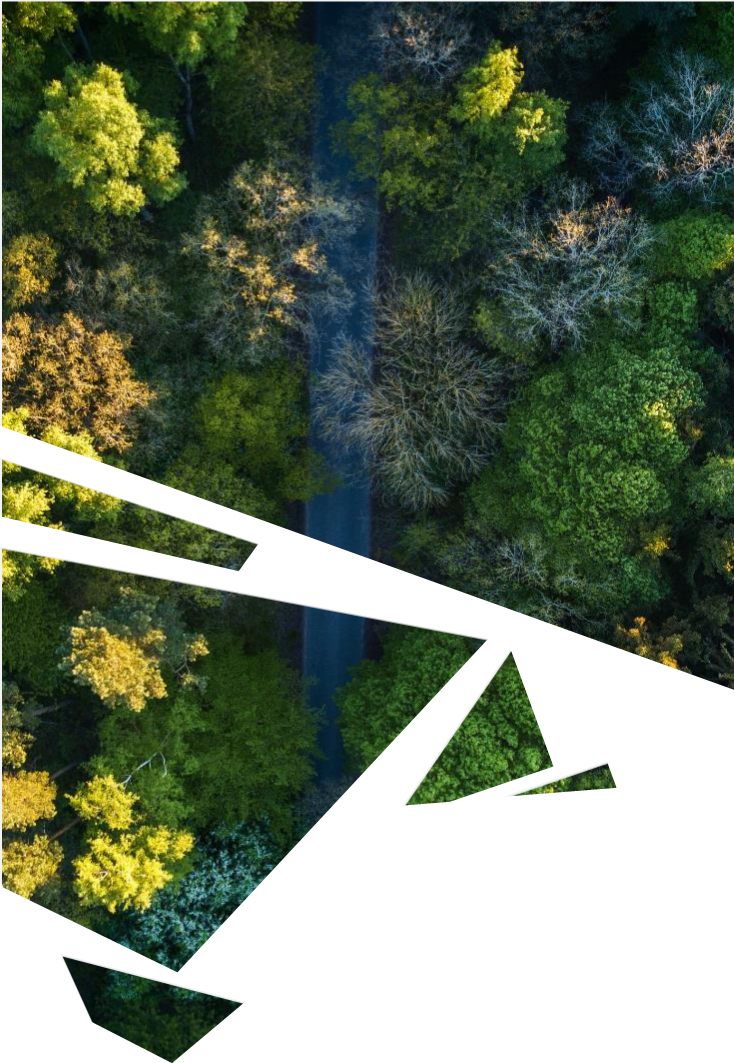 PART 2: Staff training
EMS Awareness
32
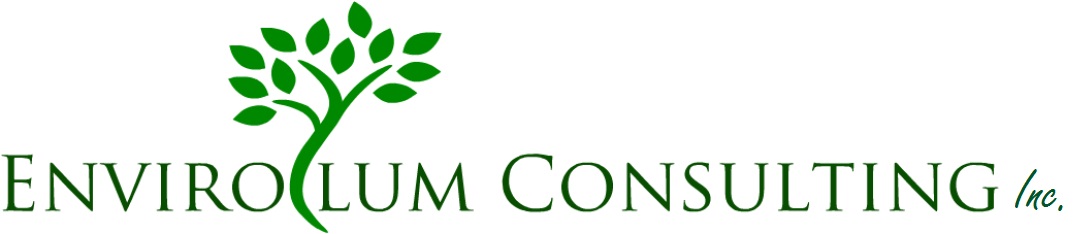 Learning Outcomes
General EMS Awareness Training

What is ISO 14001?
Benefits of ISO 14001
What is an Environmental Management System (EMS)?
Why are we implementing an EMS?
LDI’s Goal
Environmental Policy
Defining Environmental Aspects and Impacts
How Does the EMS Affect you and your job?
Your Role and Responsibility
33
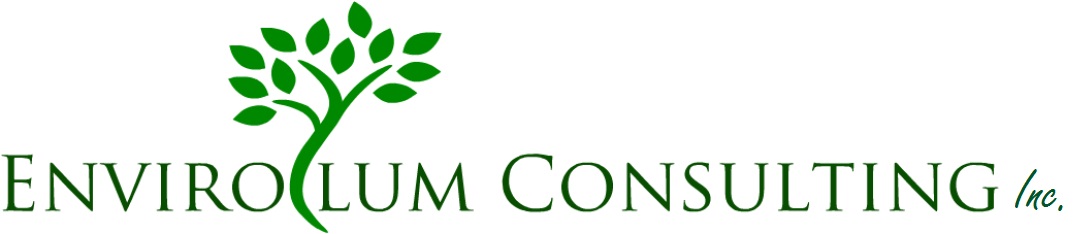 What is ISO 14001?
ISO = International Organization for Standardization
ISO 14000 is the generic term for the series of international standards for environmental management. 
Used by companies worldwide to prevent pollution by reducing waste, air emissions, water contamination, etc.
Certification attained through effective and successful implementation of an EMS.
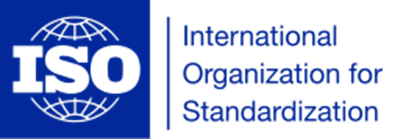 34
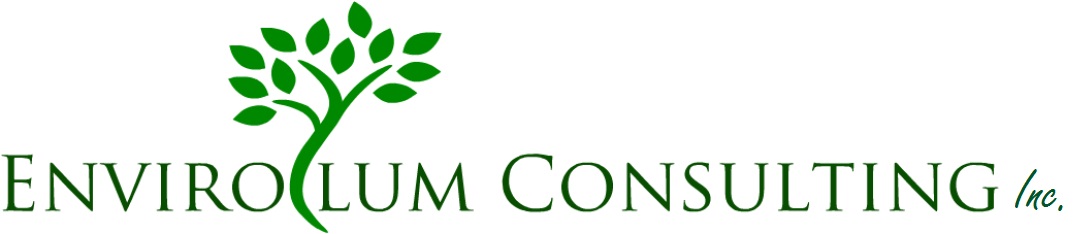 Benefits of Implementing an EMS
Improvements in overall environmental performance and compliance
Reduce environmental impacts in day-to-day operations 
Enhances public relations with external stakeholders 
Promotes a cleaner and safer work environment
Ensures funds and manpower are focused on highest risk priorities 
ISO 14001 conformance & certification = credibility
35
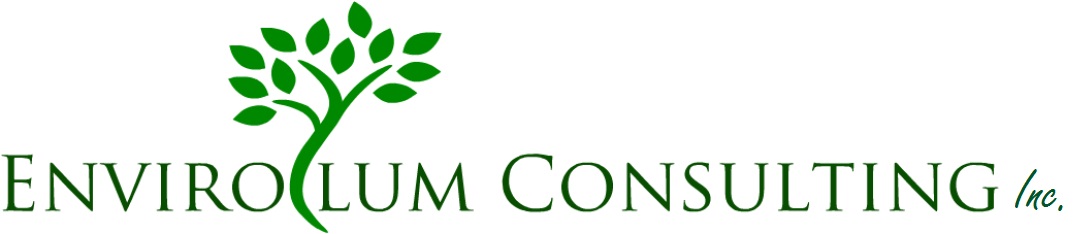 [Speaker Notes: Other Potential Benefits
• Maintain or improve market access and competitiveness; 
• A hidden benefit – overall operations improved by involving employees in the EMS implementation process.
• Demonstrate due diligence in the event of prosecution or litigation; 
• Reduce environmental risk assessed by insurance and lending institutions; 
• Increase employee involvement, morale, health and productivity.
Flexibility and opportunity to correct imperfections through “continual improvement”

Improved internal communication can support improved community relations – as the families of employees, neighbourhood, and surrounding community appreciate a business that demonstrates active concern and involvement in minimizing negative impacts on the environment.

Cost savings by reducing waste in their processes and reduction in resources usage (therefore reducing costs). 
“compliance assurance,” recognizing that the EMS would help them to avoid costly environmental problems in the future.  Also, bottom-line cost savings by implementing pollution prevention and energy efficiency projects identified as part of the EMS.

Identification of risk and prevention of problems – non-regulatory]
What is an EMS?
Uses a Plan, Do, Check, Act approach. It is a continuous cycle, not a one-time project, plan or initiative. 
Focuses on continual improvement. Not focused only on regulatory compliance.
Everyone has a role in ensuring the EMS is a success. Incorporates  and promotes environmental awareness, pollution prevention, conservation of natural resources into all business activities, not an effort only for the environmental department.
Helps to accomplish goals related to sustainability, pollution prevention, and environmental compliance.
Promotes Environmental Stewardship
36
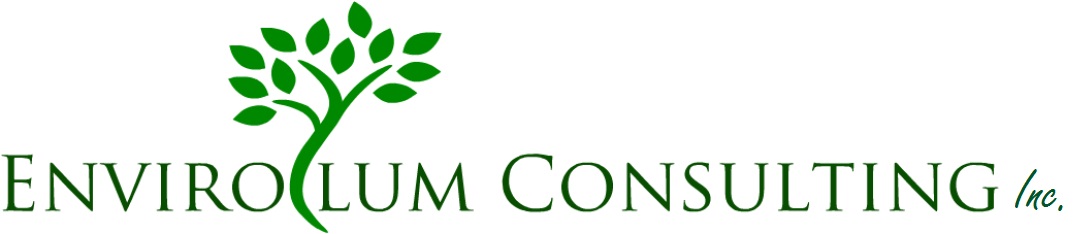 Why Develop and Implement an EMS?
1. Demonstrates leadership within our industry.
2. Take responsibility for the impact we have on the environment.
37
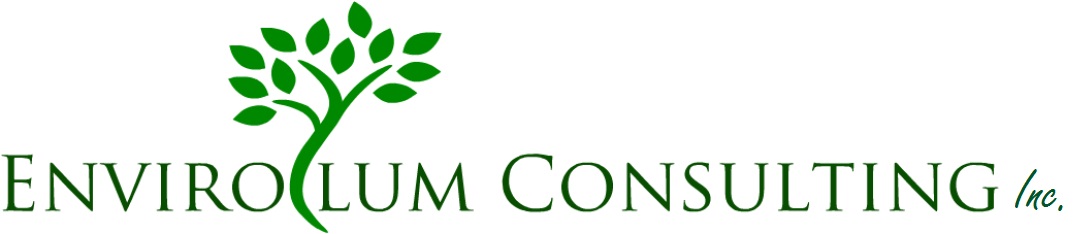 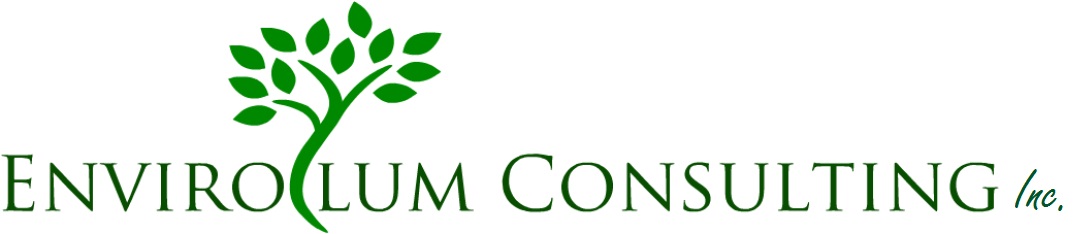 [Speaker Notes: Also demonstrates leadership in your industry.
Take responsibility for the impact we have on the environment]
Our Goal
Corporate requirement to become certified in ISO 14001:2015 by Spring 2024.
38
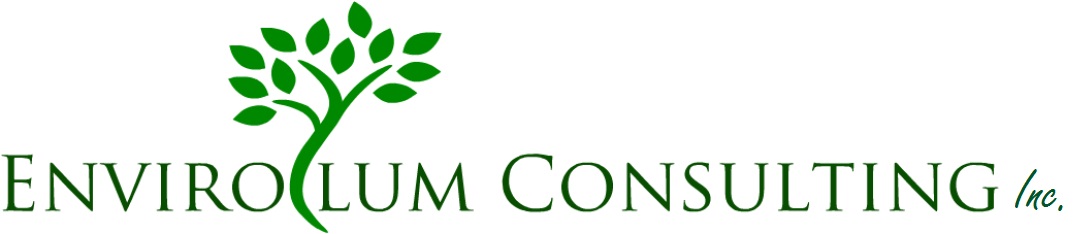 [Speaker Notes: Also demonstrates leadership in your industry.
Take responsibility for the impact we have on the environment]
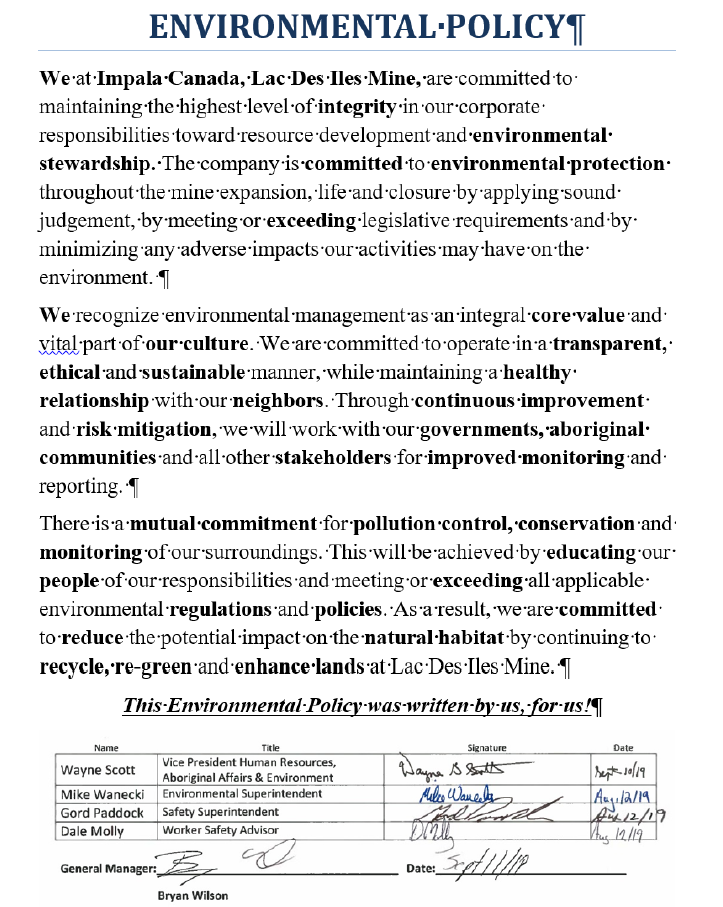 Environmental Policy
Commitment To:
Protecting the Environment & Prevention of Pollution
Includes:
Sustainable Resource Use 
Climate Change Mitigation
Protection of Biodiversity and Ecosystems
Fulfill Compliance 
Obligations
Continual Improvement
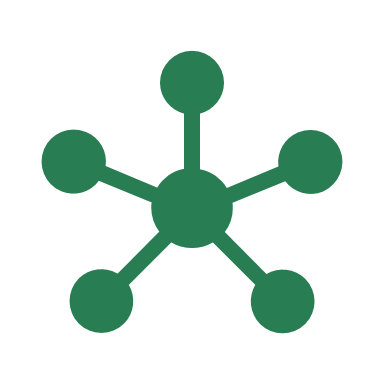 Improvement of the EMS to enhance performance
39
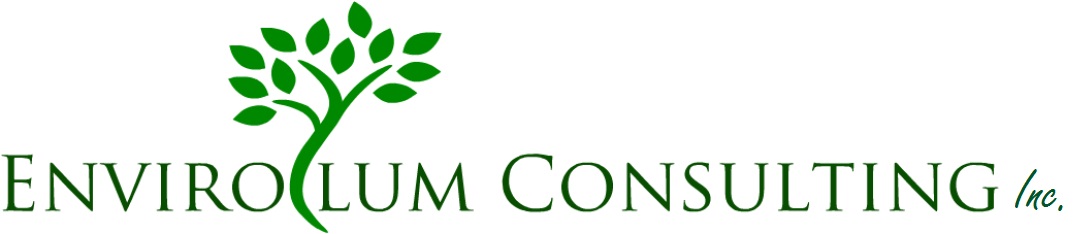 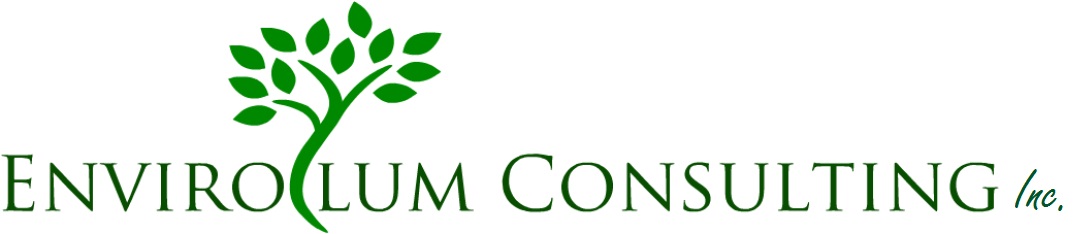 [Speaker Notes: Diana to add screenshot of Policy]
Defining Environmental Aspects and Impacts
An Aspect is an element of an organization’s activities, products or services that can interact with the environment 

An Impact is any change to the environment resulting from an organization’s activities, products or services (aspects)
can be negative or positive
whole or partial change
What forms the groundwork of the EMS?
40
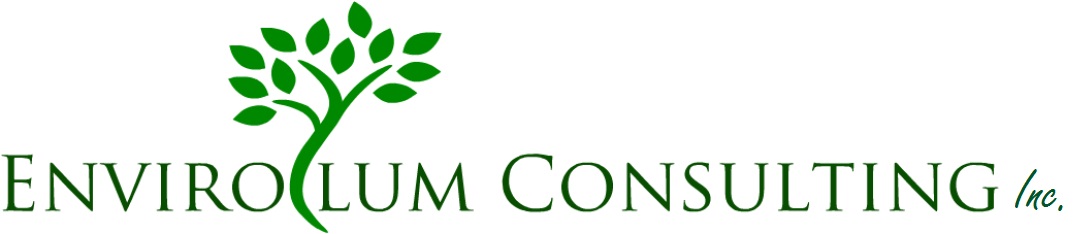 [Speaker Notes: Environmental Impacts
Environmental attributes of products, activities and services and their effects on the environment
Impacts can take place at your facility (spilling oil) or offsite (vehicle emissions)]
Defining Environmental Aspects and Impacts
What aspect is involved in your workplace?
What is a related impact?
Example:
Negative
ASPECT -  Electricity use
IMPACT - Air Pollution, Global warming



ASPECT – Reusing treated water
IMPACT - Conservation of natural resources
Positive
41
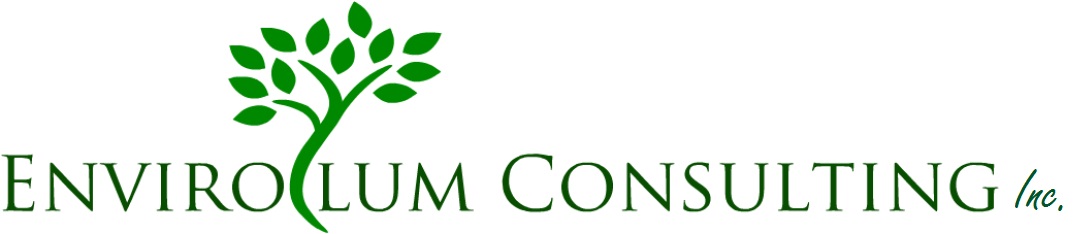 Examples of Aspects and its Impacts
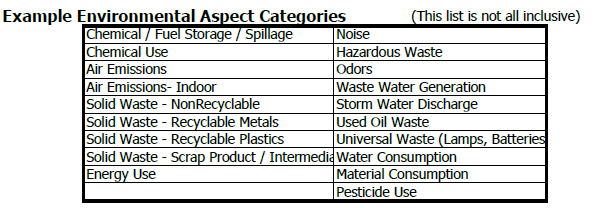 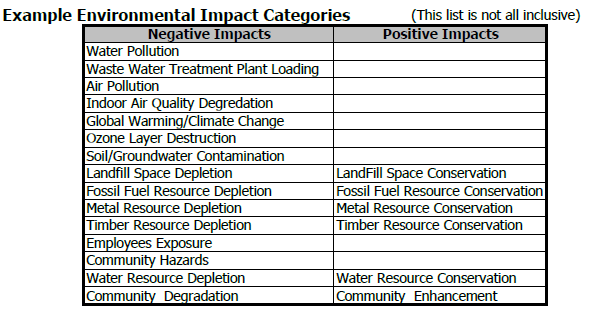 42
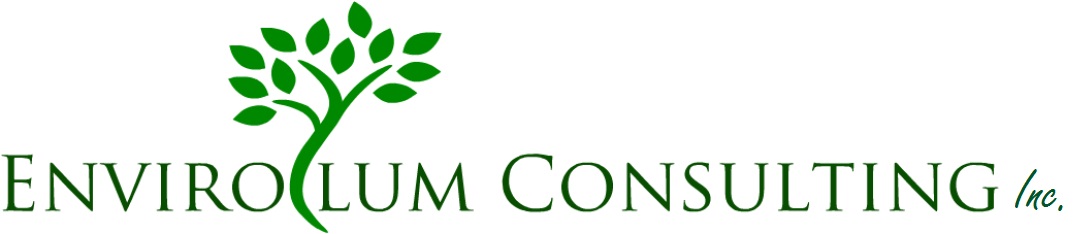 [Speaker Notes: Can be associated with any type of work, service, product or activities.]
How does your job affect the environment?
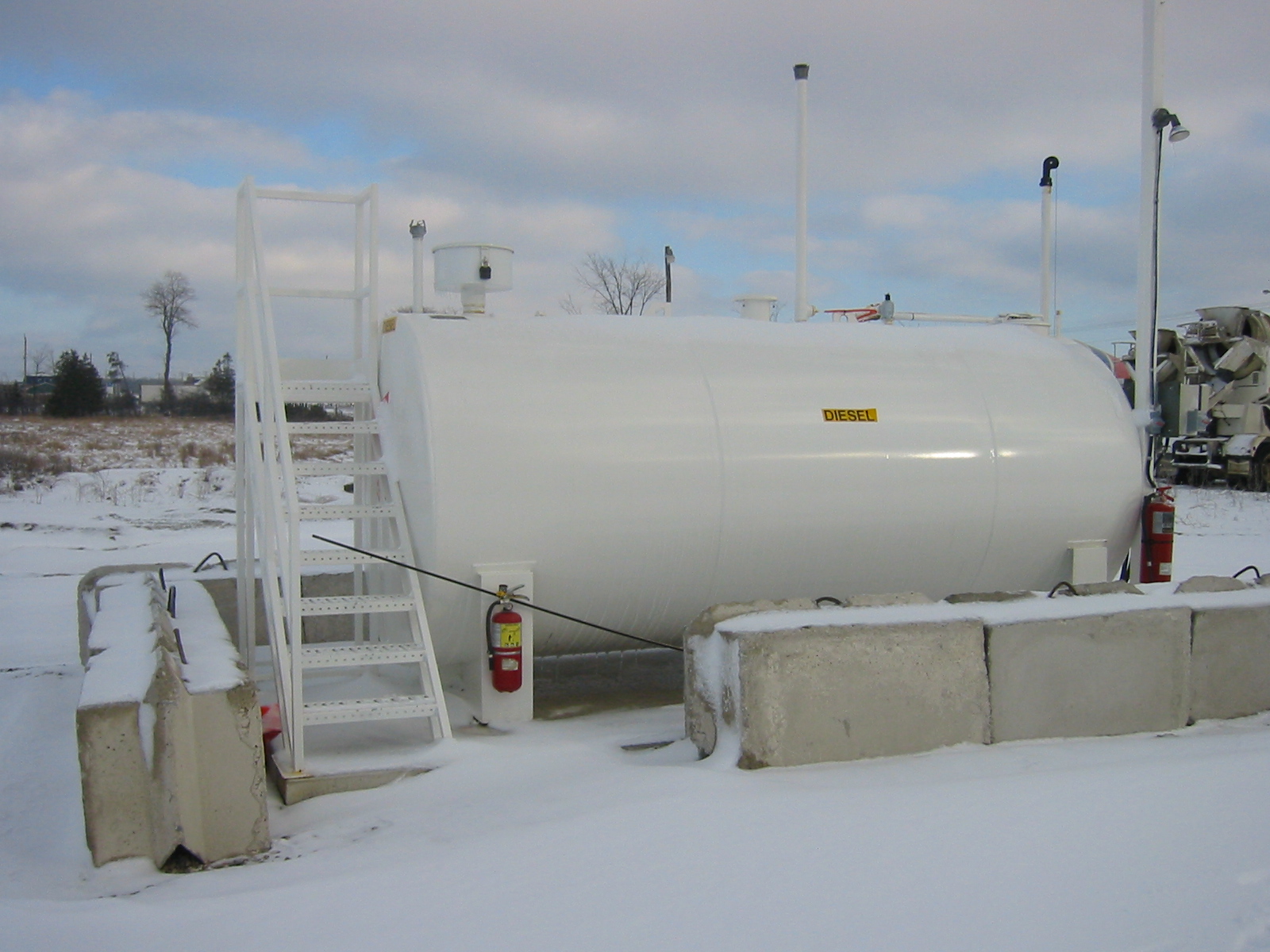 ASPECT:
Storage and use of diesel fuel.

IMPACT:
Potential spill/leak of fuel and/or incorrect disposal can 
pollute water.
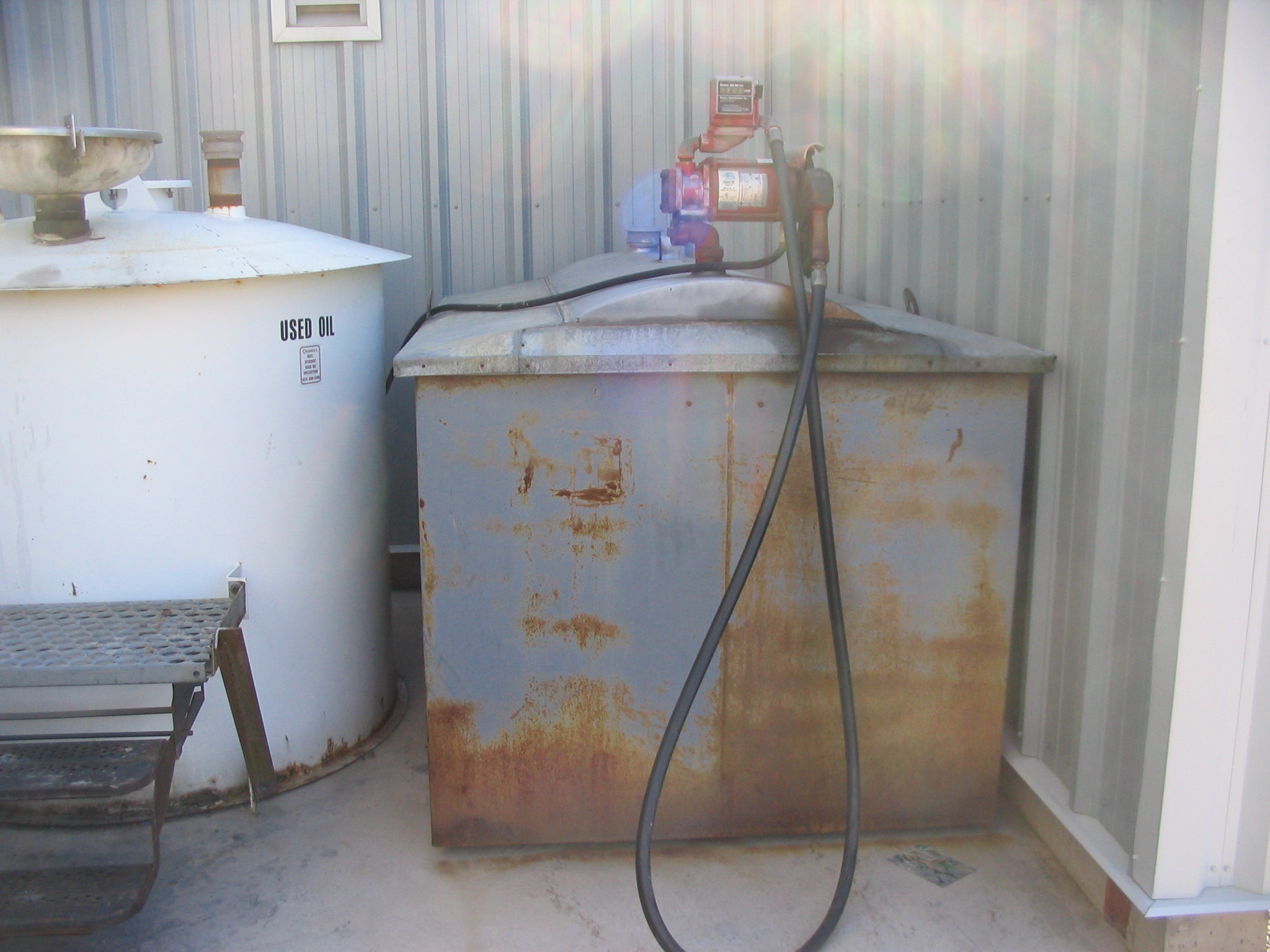 43
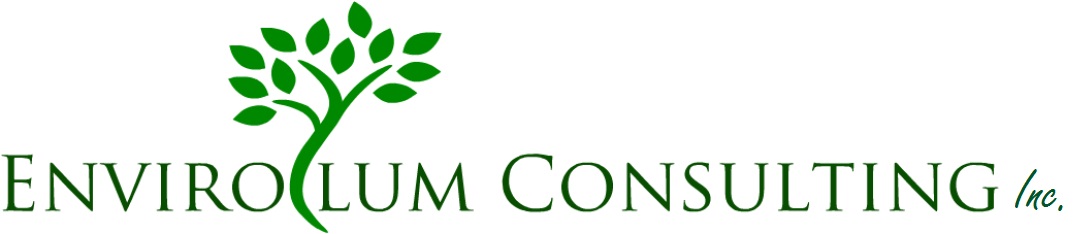 [Speaker Notes: Can be associated with any type of work, service, product or activities.]
How does your job affect the environment?
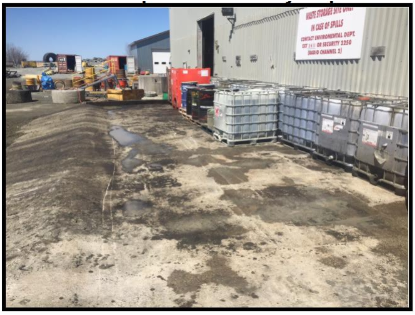 ASPECT: 
Waste Oil containment area



IMPACTS:
Land contamination if spilled
Water contamination
44
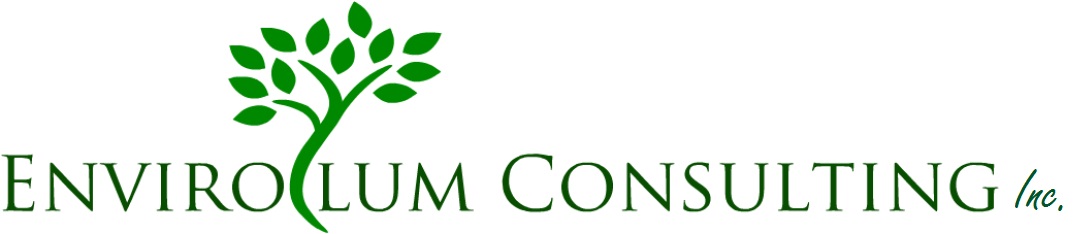 [Speaker Notes: Can be associated with any type of work, service, product or activities.]
How does your job affect the environment?
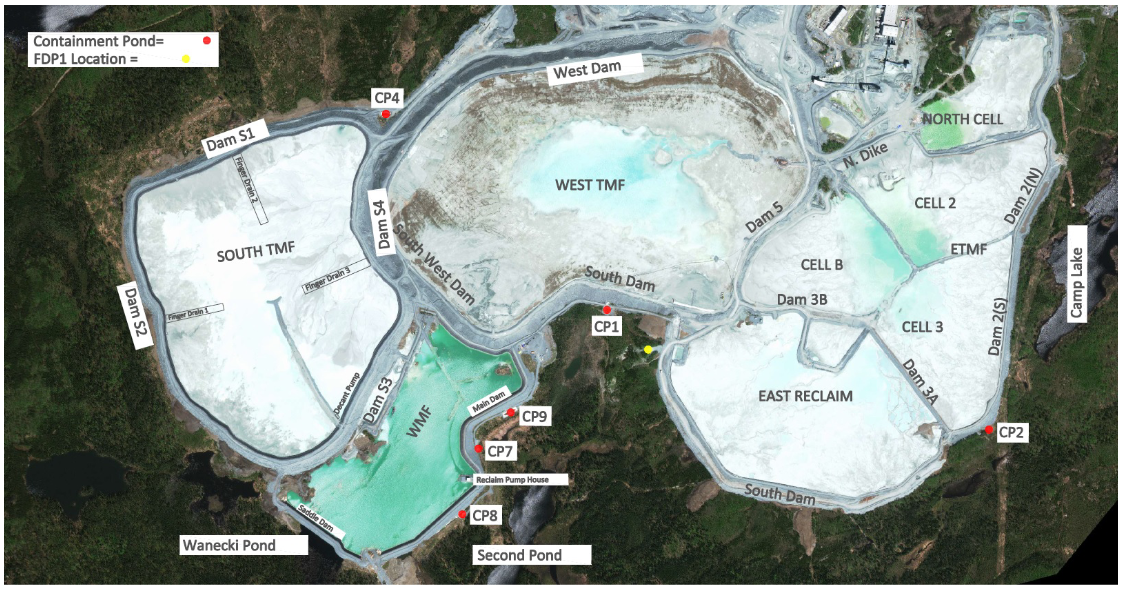 ASPECT: 
Dam inspection in tailings 
management
Design integrity


IMPACTS:
Soil erosion 
Spills from tailings solids, reclaim water/effluent
45
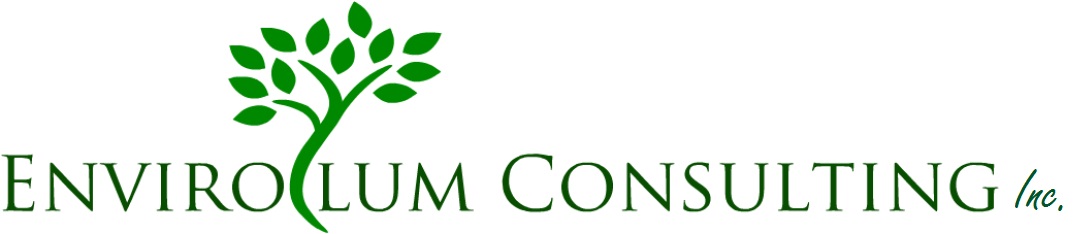 [Speaker Notes: Can be associated with any type of work, service, product or activities.]
How does your job affect the environment?
ASPECT: 
Hydro seeding




IMPACTS:
Dust suppression
Erosion control, land reclamation, soil remediation.
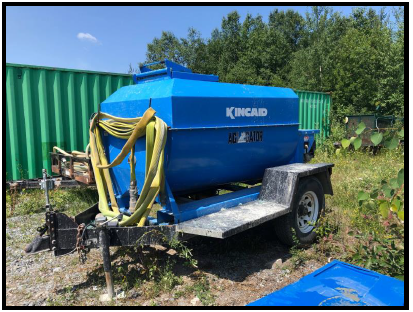 46
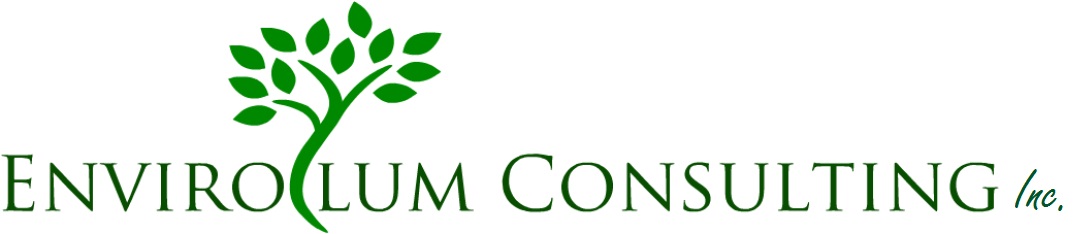 [Speaker Notes: Can be associated with any type of work, service, product or activities.]
Your Role and Responsibility in EMS
Know your environmental policy 
Know your organization’s role in achieving and maintaining the EMS 
    (environmental aspects, goals, and environmental management programs) 
Work according to Standard Operating Procedures (SOPs)
Recognize the environmental impacts of your job 
Identify and correct problems 
Reduce environmental footprint 
Suggest ways to improve
47
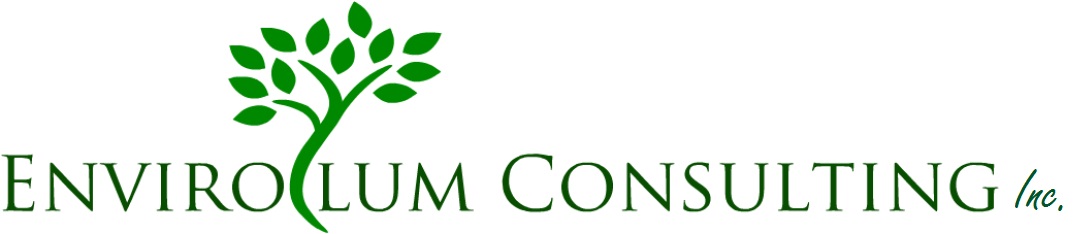 [Speaker Notes: Do the right thing to make sure that you aren’t polluting the air, land or water
Know how to properly manage activities and prevent harm – follow SOP’s
The job you are doing can make a difference in the surrounding community

Conserve natural resources and prevent pollution
Minimize the impacts of your activities 
Recycle as much as you can
Use a less toxic material
Be energy efficient
Purchase products containing recyclable materials]
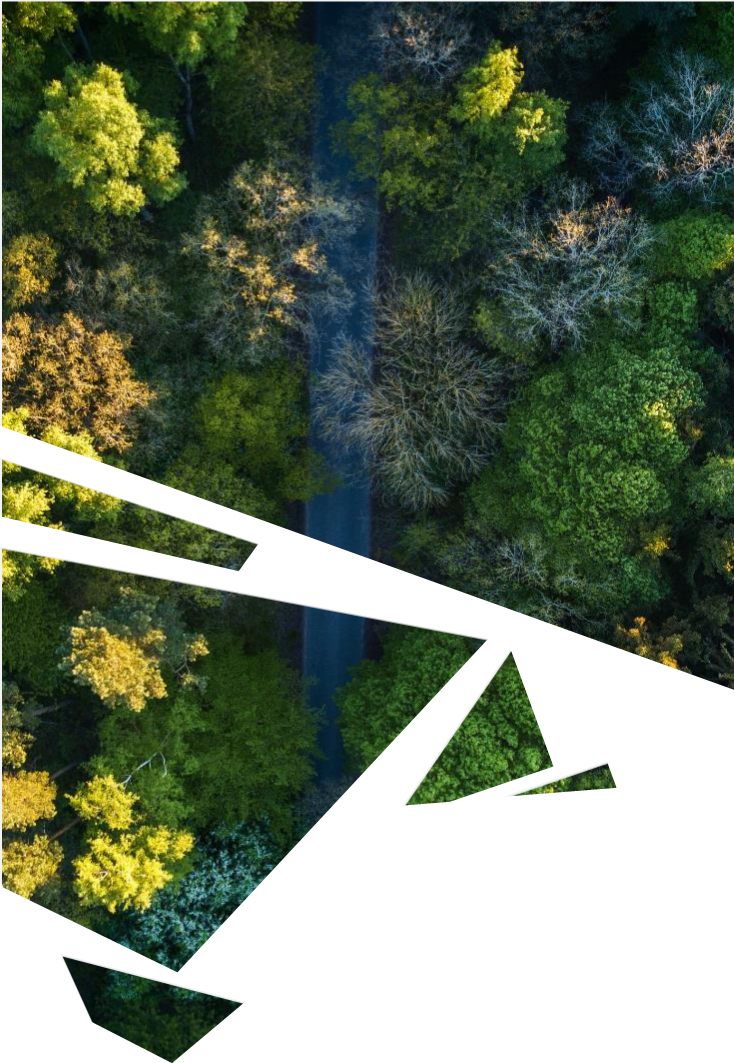 Questions?
48
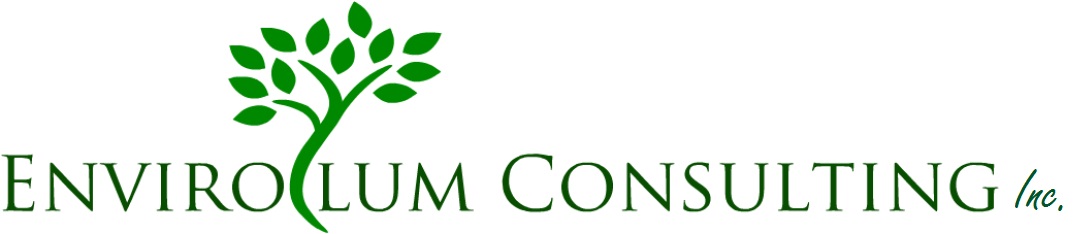 Thank You
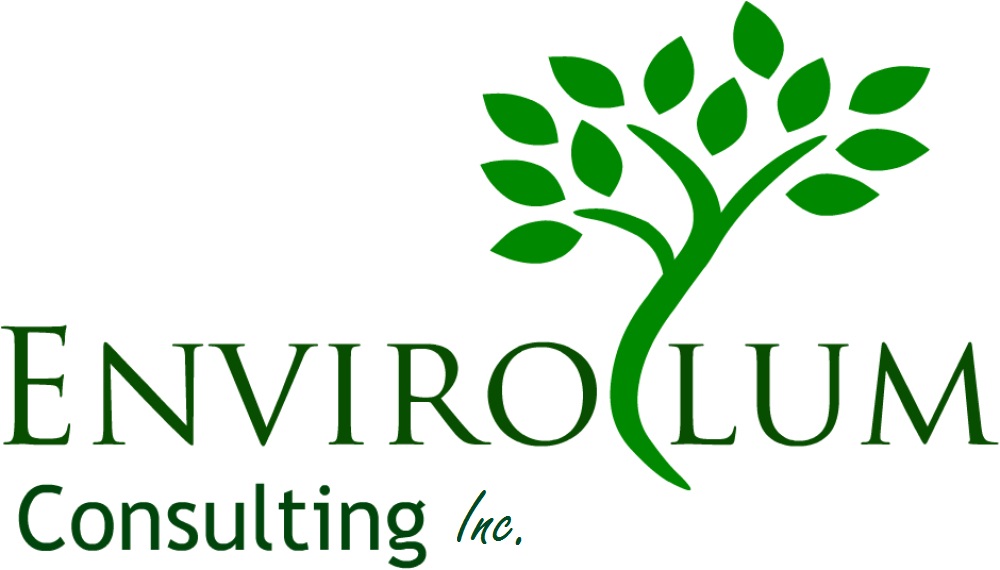 Connie Lum, MA, BSc., EP(CEA)
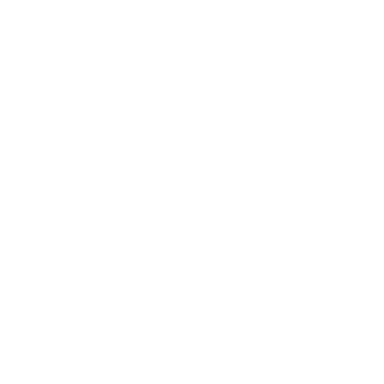 +1 519 635 2286
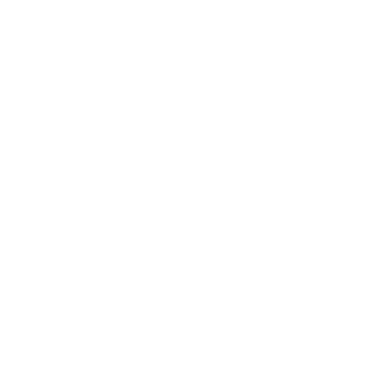 connie@envirolum.com
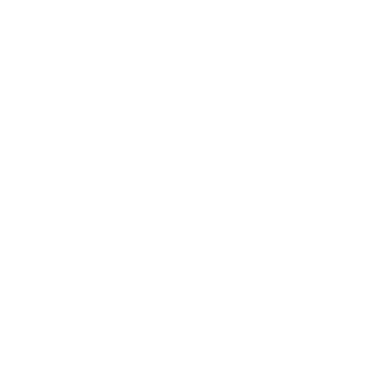 www.envirolum.com
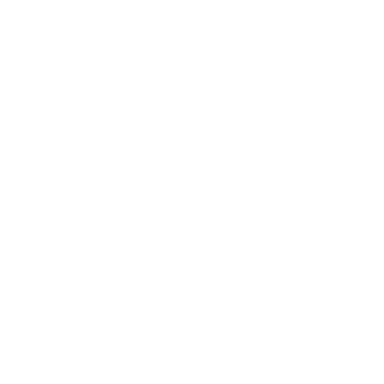